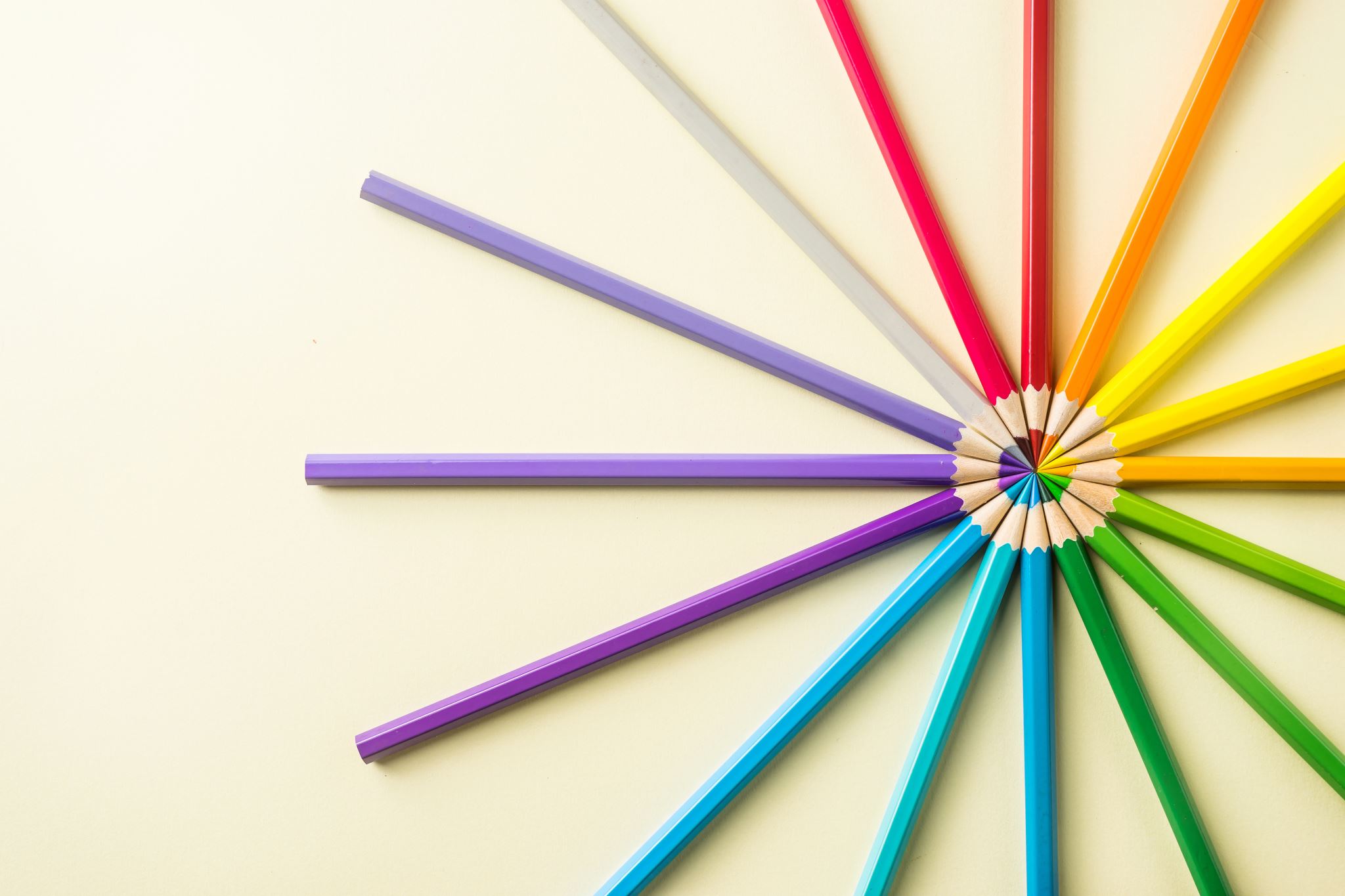 Taidekasvatus varhaiskasvatuksessa
Mari Nurminen
Lapsen oikeus taiteeseen
YK:n lapsen oikeuksien sopimuksen 31. artiklassa todetaan näin: 
1. Sopimusvaltiot tunnustavat lapsen oikeuden lepoon ja vapaa-aikaan, hänen ikätasonsa mukaiseen leikkimiseen ja virkistystoimintaan sekä vapaaseen osallistumiseen kulttuurielämään ja taiteisiin.
2. Sopimusvaltiot kunnioittavat ja edistävät lapsen oikeutta osallistua kaikkeen kulttuuri- ja taide-elämään ja kannustavat sopivien ja yhtäläisten mahdollisuuksien tarjoamista kulttuuri-, taide-, virkistys- ja vapaa-ajantoimintoihin.
Ilmaisun monet muodot
Varhaiskasvatussuunnitelmassa linjataan, että varhaiskasvatuksen on määrä tukea lasten musiikillisen, sanallisen, kuvallisen, ja kehollisen ilmaisun kehittymistä
Lisäksi lapsia tulisi tutustuttaa eri taiteenaloihin ja kulttuuriperintöön
Taiteen itseisarvo
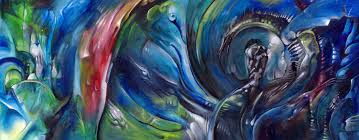 Taide itsessään on sekä koettuna että tuotettuna valtava ilon ja mielihyvän lähde. 
Taiteen olemassaoloa ja tärkeyttä ihmisen elämässä ei sinänsä tarvitse perustella tai välineellistää.
Taiteen vaikutuksista
Vaikka taiteella on itseisarvo, sen suotuisia vaikutuksia ihmiseen ei kannata jättää huomioimatta vaan hyödyntää niitä!
Taiteellinen kokeminen ja ilmaiseminen edistävät:
Lasten oppimisedellytyksiä
Sosiaalisia taitoja
Myönteistä minäkuvaa
Valmiuksia ymmärtää ja jäsentää ympäröivää maailmaa
Taiteen vaikutuksista 2
Kun lapset harjoittelevat eri ilmaisun taitoja, he tutkivat, tulkitsevat ja luovat merkityksiä --> samalla kasvavat ajattelun ja oppimisen taidot
Se, että lapselle kehittyy taito kuvitella ja luoda mielikuvia, on pohjana myös lapsen eettiselle kasvulle.
Kulttuuriperintöön, taiteeseen ja ilmaisun eri muotoihin tutustuminen vahvistaa lasten taitoja myös monilukutaidon, osallistumisen ja vaikuttamisen alueilla.
Päivähoidon taiteellinen, esteettinen ja kulttuurinen kasvatus
Taidekasvatus on kokonaisvaltaista, taiteiden maailmaa hyödyntävää kasvatusta, jossa lapsella on aktiivinen rooli kokijana ja tekijänä.
Taidekasvatus nivoutuu esteettiseen ja kulttuuriseen kasvatukseen --> taide on aina kytköksissä käsityksiin kauneudesta ja taide syntyy aina kulttuurissa.
Oman kulttuuriperinteen tutkiskelun lisäksi kokonaisvaltainen taidekasvatus mahdollistaa muihin kulttuureihin tutustumisen
Taidekasvatuksen tasot varhaiskasvatuksessa
1 Taiteen käyttö spontaaneissa arjen tilanteissa: unilaulut, pukemislorut, muu loruttelu, ulkona valojen ja varjojen tutkiskelu ym.
2 Lapsi aktiivisena toimijana ja tutkijana: laulamista, tanssimista, piirtämistä tms. lapsen aloitteesta / ehdoilla --> aikuinen voi tarttua tilanteeseen ja jatkaa sitä eteenpäin
3 Tiedostava taidekasvatus: aikuisen suunnittelemaa, ohjaamaa, innostamaa, tavoitteellista. 
4 Taiteellisesti eheyttävän kasvatus- ja opetussuunnitelman luomista ja toteuttamista paikallisessa varhaiskasvatussuunnitelmassa
Varhaisiän kuvataidekasvatus
1) Kuvataiteellinen ilmaisu
Lapsi harjoittelee ja kokeilee erilaisia kuvallisen ilmaisun muotoja
Kun lapsi antaa muodon kokemuksilleen, hän jäsentää havaintojaan ympäröivästä maailmasta ja tunnistaa omia tunteitaan
Jotta työskentely vahvistaa lapsen minäkuvaa, lähtökohtana pitää olla lapselle itselleen merkityksellinen kokemus, teema tai tehtävä
Lasten kulttuuri pääsee esiin, kun aikuiset ottavat tehtäväkseen tallentaa ja dokumentoida omaehtoista luovaa ilmaisua
2) Kuvataiteellinen kokeminen
Lapsen tulee saada mahdollisuus kokea sekä alkuperäisiä taideteoksia että kuvia niistä (sekä uusia että vanhoja)
Myös lastenkirjojen kuvitukset ovat tärkeitä kuvalliseen kulttuuriin tutustuttaessa
Päiväkodissa pitää huolehtia rikkaasta kuvallisesta ympäristöstä
Varhaisiän kuvataidekasvatus jatkuu
3) Ympäristön esteettinen ja kulttuurinen kokeminen
Tavoitteena, että lapsi oppii havainnoimaan, jäsentämään ja arvottamaan omaa elinympäristöään
Kokonaisvaltainen aistihavainnointi ja kulttuurinen näkökulma tärkeitä!
Rakennusten tutkailu antaa ensikäsityksen arkkitehtuurista
Tutun lähiluonnon tutkiminen vuodenaikojen vaihtuessa on myös omiaan tuomaan oivalluksia lapselle
Arjen esineistön tutkiminen (esimerkiksi näkökulman "kauneus, kestävyys ja tarkoituksenmukaisuus" kautta)
Varhaisiän kuvataidekasvatus jatkuu
4) Median tarkastelu
Mediatarjonnan tarkastelu yhdessä lapsen kanssa sekä lempiohjelmista / sisällöistä keskustelu 
Kun lapsi oppii itse tuottamaan mediaviestejä, hän oppii havainnoimaan median kuvakieltä ja sanomaa tarkemmin
Kriittisen tarkastelun opettelu!
https://mediametka.fi/
Kuvataidekasvatus
Painopiste lapsen esteettisen asennoitumisen ja luovuuden kehittämisessä --> viime kädessä tavoitteena lapsen kokonaisvaltainen kasvu, aivan kuin muillakin taidekasvatuksen osa-alueilla
Esteettinen kokemus perustuu välittömään aistimiseen
Taidekasvatuksessa loistavat mahdollisuudet lapsen aisti- ja havaintotoimintojen herkistämiseen sekä tietoiseen katsomiseen ja näkemiseen valmentamiseen
Esteettinen "asenne" on vähän kuin aloittelijan asenne: asiat havaitaan ikään kuin ensimmäistä kertaa --> läsnäolo, ihmettely, hämmästys
Kuvataidekasvatus jatkuu
Esteettisiä kokemuksia syntyy kuvataidekasvatuksessa myös erilaisiin materiaaleihin tutustumalla ja niiden kautta omia kokemuksia ja ajatuksia ilmaisemalla
Luovuuden kehittämisessä tärkeää on siirtää huomiota lopputuotoksen lisäksi prosessiin
Luova asenne näkyy, kun lapsi uskaltaa kokeilla omintakeisia toimintatapoja, ratkaista ongelmia ja ylittää omia rajojaan (yrityksen ja erehdyksen kautta)
Kiirettömälle työskentelylle pitäisi varata aikaa!
Kasvattajan roolista
Innostus ja vastuullisuus!
Pidempään kestävät teemat antavat mahdollisuuden nähdä lapsen kehitys (varsinkin kun prosessia dokumentoidaan)
Havainnoinnin ja taitojen harjoittamisen merkitys
Konkreettisen tekemisen ja välineiden ja materiaalien kanssa ohjaaminen
Luovan prosessin ohjaaminen
Valmiiden töiden tarkastelu yhdessä (ja niistä kertominen)
Taidokkaan esittämisen ihannoinnista luovaan itseilmaisuun rohkaisemiseen!
Lähteet:
Ruokonen, Inkeri, Sinikka Rusanen, Anna-Leena Välimäki (toim.) 2009. Taidekasvatus varhaiskasvatuksessa. Yliopistopaino Oy.
Varhaiskasvatussuunnitelman perusteet (2018).OPH.